Welcome to my class
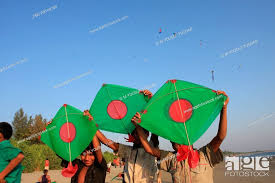 Introduction
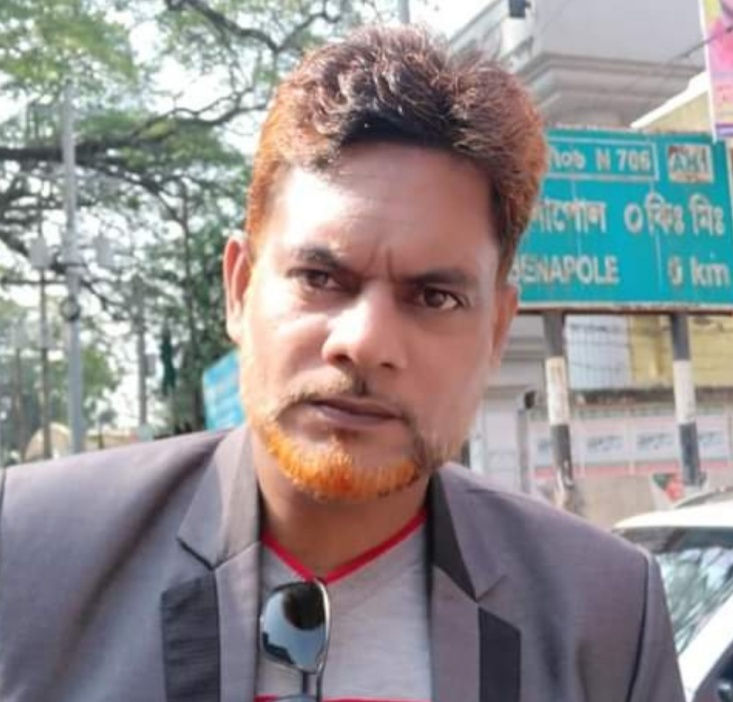 Md. Shahneoaz
Assistant Teacher (English)
Jalalabad B/L High School
shahneoazmd@yahoo.com
Cell: 01631712091
English 1st Paper
Class: Nine
Unit: 02, Lesson: 3 (A)
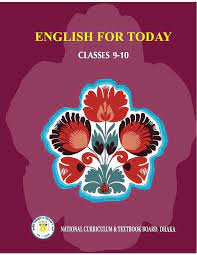 Look at the pictures bellow
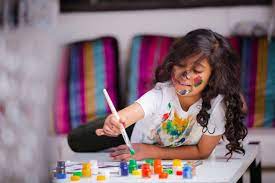 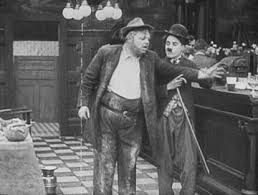 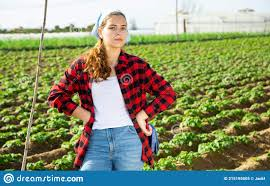 What can you see in the pictures?
How do you want to describe the works?
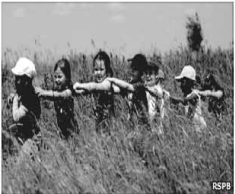 Today’s Topic
Change in Pastime
Unit 2, Lesson 3 (A)
Silent Reading
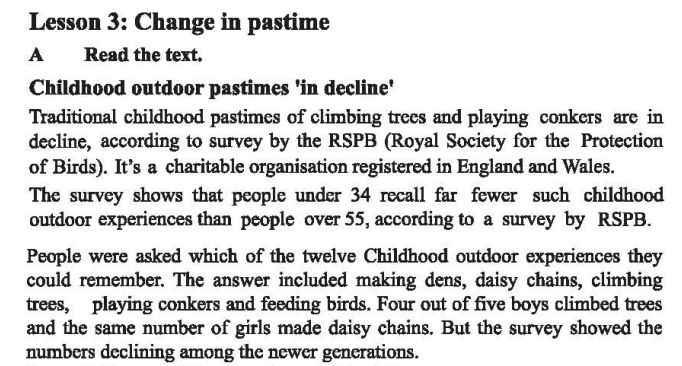 Silent Reading
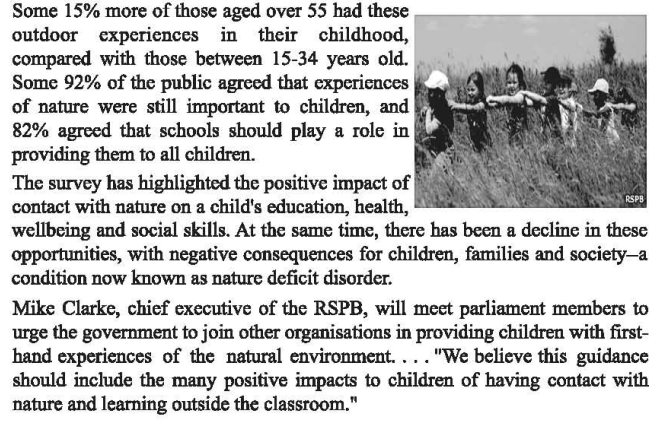 Let’s be introduced with some new words
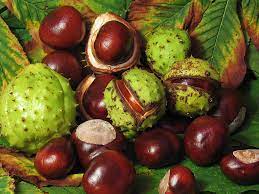 The hard, shiny dark brown nut of a horse chestnut tree
Conkers
Hole/ tunnel/ cave/ dugout/ hollow/ covert/ shelter/ hiding place/ hideout/ hidey-hole
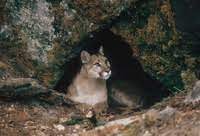 Den
Let’s be introduced with some new words
Decrease/ reduce/ get smaller/ grow smaller/ lessen/ get less/ diminish
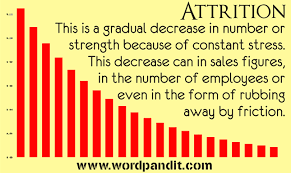 Decline
high point/ high spot/ best part/ climax/ culmination/ peak
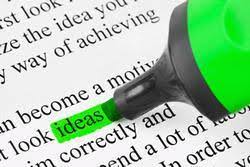 Highlight
Let’s be introduced with some new words
Effect/ influence/ impression/ footprint/ results/ aftermath
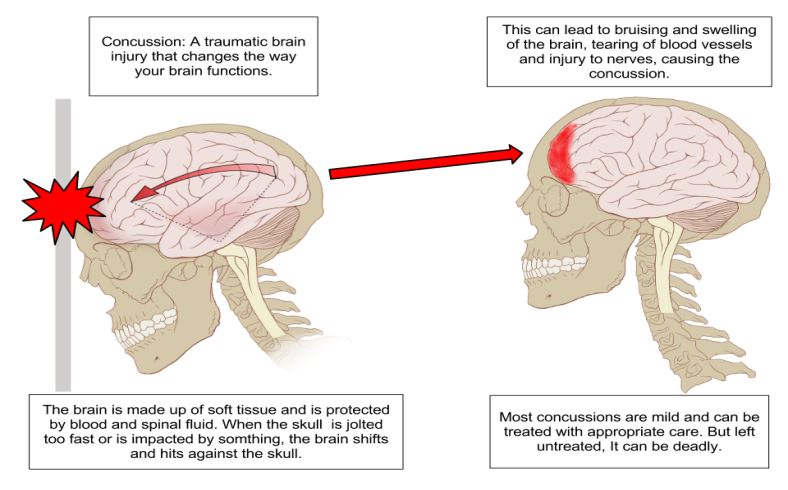 Impact
Result/ upshot/ outcome/ out-turn/ sequel/ effect/ reaction
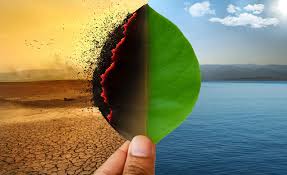 Consequence
Let’s be introduced with some new words
Untidiness/ disorderliness/ mess/ disarray/ disorganization/ chaos
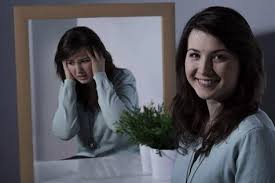 Disorder
Try earnestly or persistently to persuade (someone) to do something
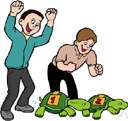 Urge
Pair Work
Choose the best answer from the alternatives:
Having contact with nature leaves a _________ impact  on children’s mind.
harmful      ii) drastic        iii) positive     iv) negative
b) The text focuses on children’s having contact with________.
technology          ii) nature     iii) modern world        iv) knowledge
c) “Survey” in the second line could be replaced by __________.
summary        ii) findings     iii) result     iv) fund
d) ‘First hand experience’ mentioned in the passage means_________.
instant experience ii) prompt experience iii) bitter experience       iv) practical experience
e) What kind of organization is RSPB?
Profitable        ii) Benevolent     iii) Commercial     iv) Financial
f) Climbing tree is a __________pastime activity.
modern         ii) conventional     iii) dead     iv) unconventional
g) Mike Clarke_________ providing children with first-hand experience of natural environment.
i) forbids     ii) prohibits     iii) alarms        iv) suggests
Group Work
Write the following questions:

What is nature’s impact on children’s learning?
Ans. Nature influences children’s learning by developing their education, health, well-being and social skills.
2. Why are schools important?
Ans. Schools are important as they may provide children with the opportunity of learning outside the classroom.
3. What kind of organization is RSPB?
Ans. RSPB is a charitable organization.
Evaluation
1. What does the text deal with?
2. What is the scenario of the traditional childhood pastimes?
3. What are your childhood pastime activities?
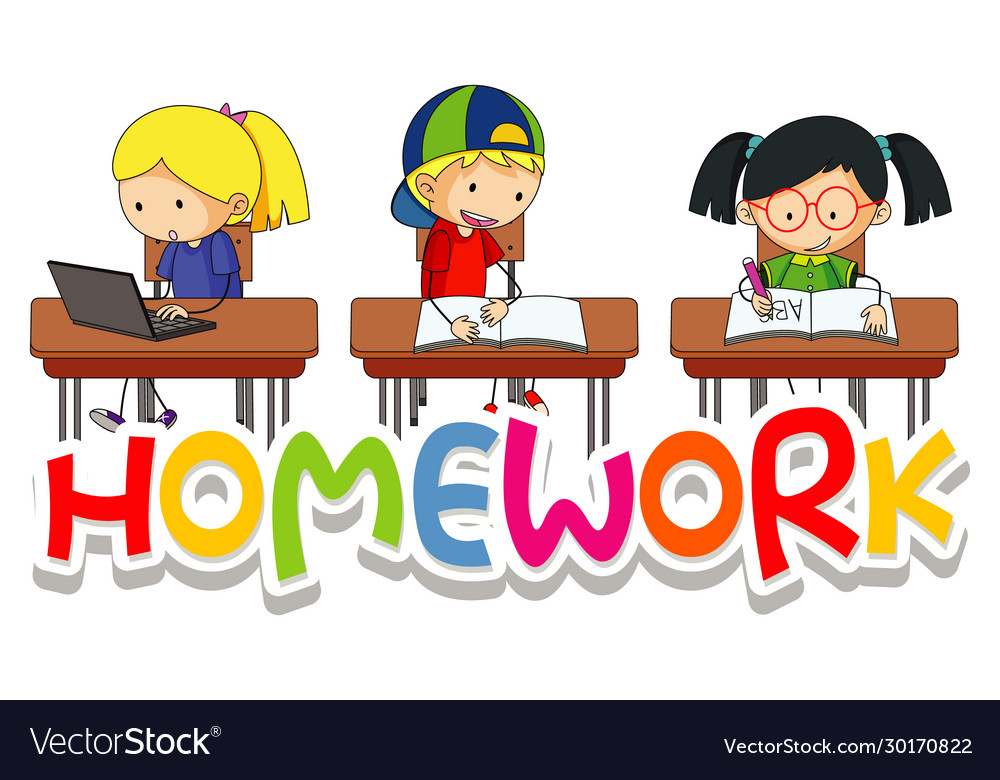 Write the summary with the one third number of the words of the passage.
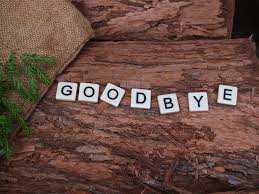